Богатыри земли русской.
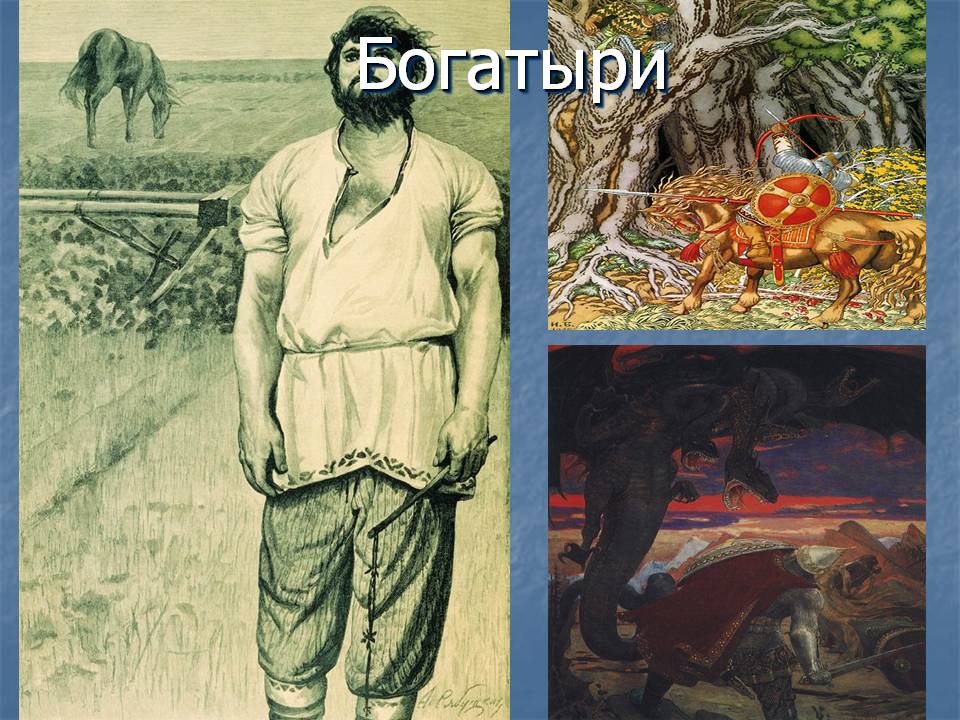 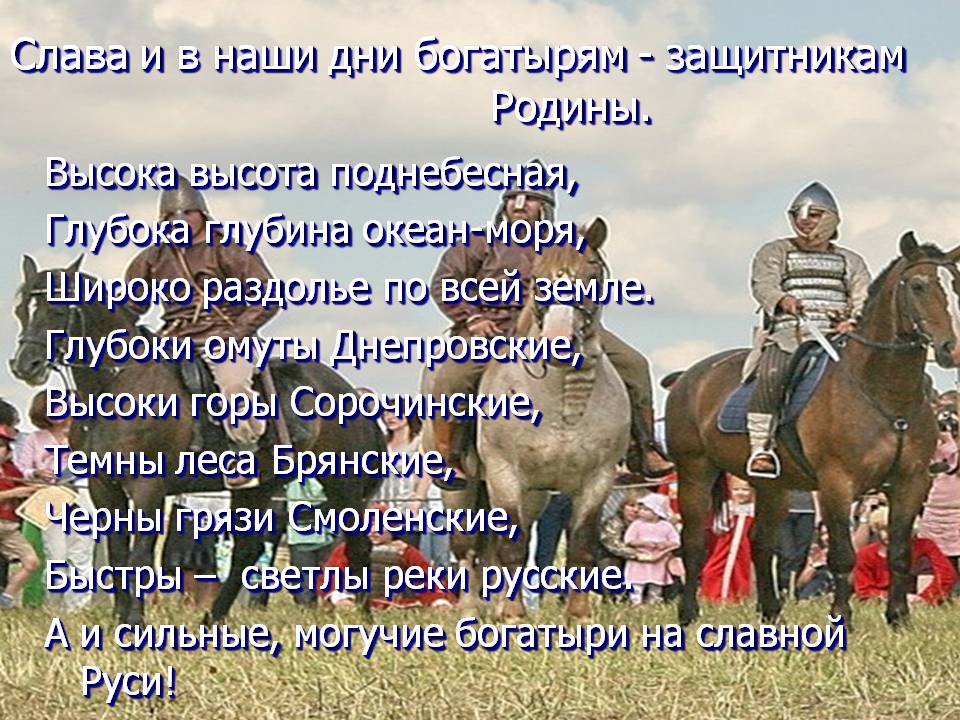 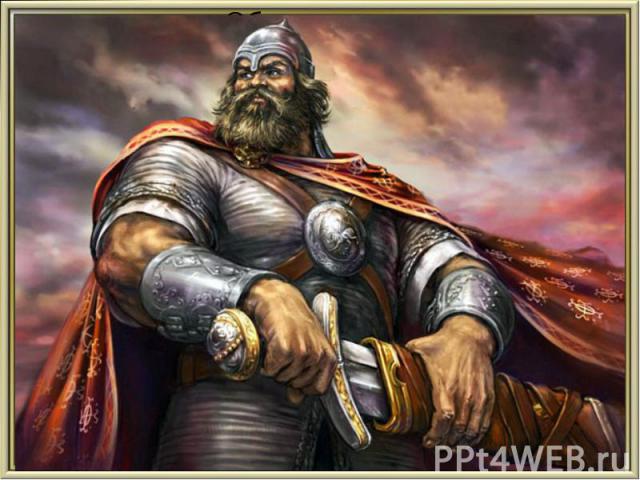